Radio Antenna Theory
John ‘DaKahuna’ Fulmer
WT6M
Learning Objectives
Antennas - Definition
Antenna Systems
How Antennas Work
Polarization
Radio Frequency
SWR/VSWR
Real Antenna Systems
Learning Objectives	 (Cont’d)
Antenna Basics
Other types of Dipoles
Vertical Antennas
Loop Antennas
Directional Beam Antennas
WiFi Antennas
Radiowave Propagation
Antennas - Defined
An antenna is a piece of metal, a conductor of electricity, to which you connect the radio. 
It radiates your signal and receives the signals you want to hear.
Source:  http://www.hamuniverse.com/basicantennas.pdf
[Speaker Notes: Antennas were originally called aerials.  Literally long piece or pieces of wire strung between two trees or towers/poles. 
It was assumed that the longer was better.  This has been proven to be a flawed philosopy, many of us still believe there is some merit to this belief. (long wires, more surface for receiving signals)
Originally it was thought that there was some mysterious medium that filled all space (the Force??) and that is how an antenna transmitted or received. Today knowing how radio frequencies radiate has lead to the development of highly directional and specialized antennas used for world wide communications. 
Despite all of the technical advances there are many of us that still practice the method of calculate your measurments, try it out and then cut/trim as necessary to get it right.]
Antenna Systems
An antenna system consists of the antenna, the feed-line, and any matching unit. Most antennas are made of copper or aluminum, while most mobile antennas are made of stainless steel. A feed-line consists of two conductors that carry the signal to and from the radio and to and from the antenna. A matching unit can be an antenna tuner, a series matching section, or one of several different kinds of matching circuits at the feed-point.
Source:  http://www.hamuniverse.com/basicantennas.pdf
Antenna System (Cont’d)
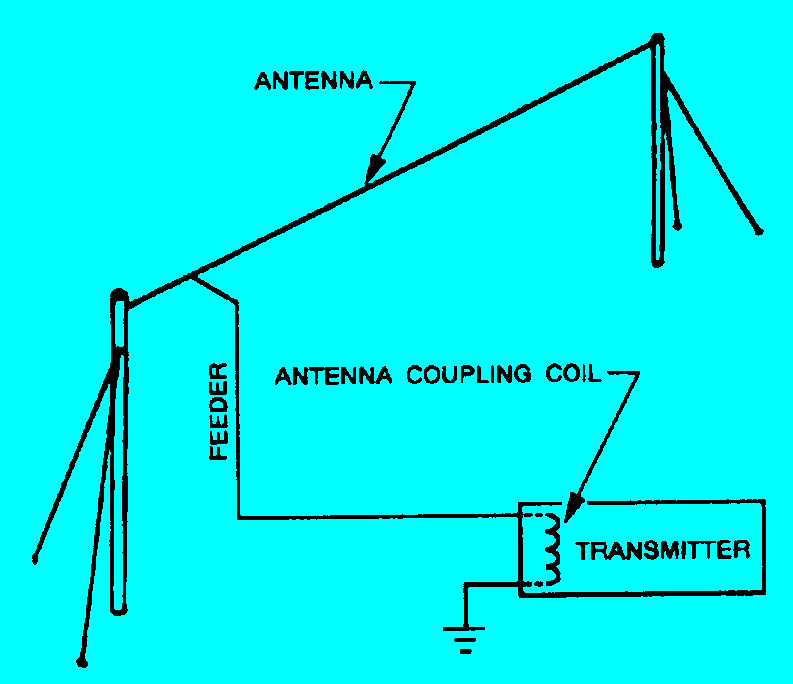 [Speaker Notes: There are three main components to an antenna system:
	Coupler  - efficient transfer of rf energy between transmitter/receiver and antenna
 	Feeder – carries rf energy to antenna (coaxial cable, open wire)
	Antenna – radiating or receiving part of antenna]
How Antennas Work
Antenna Systems Must Match Transmitter
Prune length
Antenna tuner
Matching Section
Electromagnetic Fields
Direct Current
Alternating Current
[Speaker Notes: The purpose of an antenna is to radiate the energy produce by the transmitter and to receive RF energy and transfer it to the receiver.  To best do this the antenna impedance must match the impedance of the transmitter/receiver which is ~50 ohms. 
Simple half wave dipoles normally eliminate the need for complex matching systems because their impedance is close to 50 ohms.]
Polarization
Refers to the manner in which electromagnetic waves travels from the antenna
Horizontal
Vertical
Circular
[Speaker Notes: An antenna that runs parallel to the earth generates a horizontal pattern
 An antenna that runs vertical to the earth generates a vertical pattern
 An antenna that slants from vertical towards horizontal generates components of both horizontal and vertical radiation.
 Circular polarization is created when crossed wires connected using proper phasing lines shift the phase from one wire to the other by 90 degrees. 
Ideally High Frequency antennas use horizontal polarization.  This produces strong high angle radiation which works best for short distance communication. In order to get a strong low angle radiation pattern you would have to put the antenna higher than one wavelength.  This is problematic at lower frequencies where 1 wavelength is 140 feet for 7.5 Mhz (40 Meters); 70 feet for 14Mhz (20 meters).  This means that vertical antennas work work better on High Frequency bands for stations over 500 miles away unless the horizontal antenna can be mounted hight up.]
Radio Frequency
Can best be described of as the number of times the polarity an alternating current voltages changes in one second. 
Household electricity is 60 Hz
[Speaker Notes: Here are the common frequencies used for communications
For comparison the frequencies range of a standard piano keyboard is 27.5 hz to 4186.01 hz.  The human hearing range is 20 hz to 20,000 hz (20Khz)

ELF is used for communications with deeply submerged submarines
VLF and LF are used for radio navigation, time signals and communications with submarines near the surface
HF is used for long haul communications
VHF and UHF are used for short haul communications and some satellites, long haul communications can be achieved with frequencies at the lower end of the range, e.g. HAM Radio operations use 6 Meters (50 - 54 Mhz in the US) for long range communications as well as specialized used such as tropospheric scatter and meteor showers.
SHF is used predominantly for satellite  and microwave communications]
Determining Antenna Lengths
High Frequency Ground Plane





 243/F(MHZ) = ¼ wave length in feet
Determining Antenna Lengths (cont’d)
Wifi Frequency Ground Plane





 (243/F(MHZ))*12 = ¼ wave length in inches
[Speaker Notes: 300/F(MHZ) = ¼]
Voltage Standing Wave Ratio (VSWR)
The ratio of maximum voltage to minimum voltage on a transmission line is called the voltage standing wave ratio (WVSR) which is commonly shortened to SWR.
Maximum transfer of energy happens when the SWR ratio is 1:1 (100 Volts max, 100 volts min)
Modern transmitters have protection circuits which typically decreate power when SWR exceeds 2:1 (200V to 100V). 
Loss in the transmission line (feedline) can affect SWR readings. If all the forward and reflected voltage is absorbed the SWR reading would be 1:1
[Speaker Notes: SWR results when there is an imperfect match between the feedline and the antenna.  
Waves traveling toward the radiating part of the antenna meets waves being reflected back down the feed line. 
These waves will interfere with each other at certain points along the feedline]
Radiation of Electromagnetic Energy
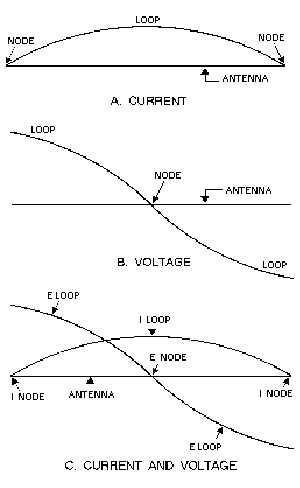 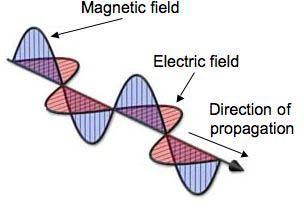 [Speaker Notes: As we saw earlier electromagnetic radiation from an antenna is made up of two components, the E (electric) field and the H (magnetic) field.  These two fields occur 90 degrees out of phase with each other.  Added together these two fields make up a single electromagnetic field.  Except for some absorption by the earth the total energy in the radiated wave remains constant in space.  As the distance from the antenna increases the energy of the wave decreases. 

Radio waves travel along the wire at a rate of approximately 300,000,000 meters per second.  The length of an antenna must be such that a wave will travel from one end to the other and back during the period of 1 cycle of rf voltage.  This is known as wavelength.  The wavelength is found by dividing the rate of travel by the frequency. i.e. 300M/50Mhz = 6 meters 

As we see here, the maximum movement of electrons is in the center of the antenna at all times.  This means the center of the antenna is a low impedance point.  A node is a low point and a loop is a high point for both current and voltage.]
Current-Voltage Relationship
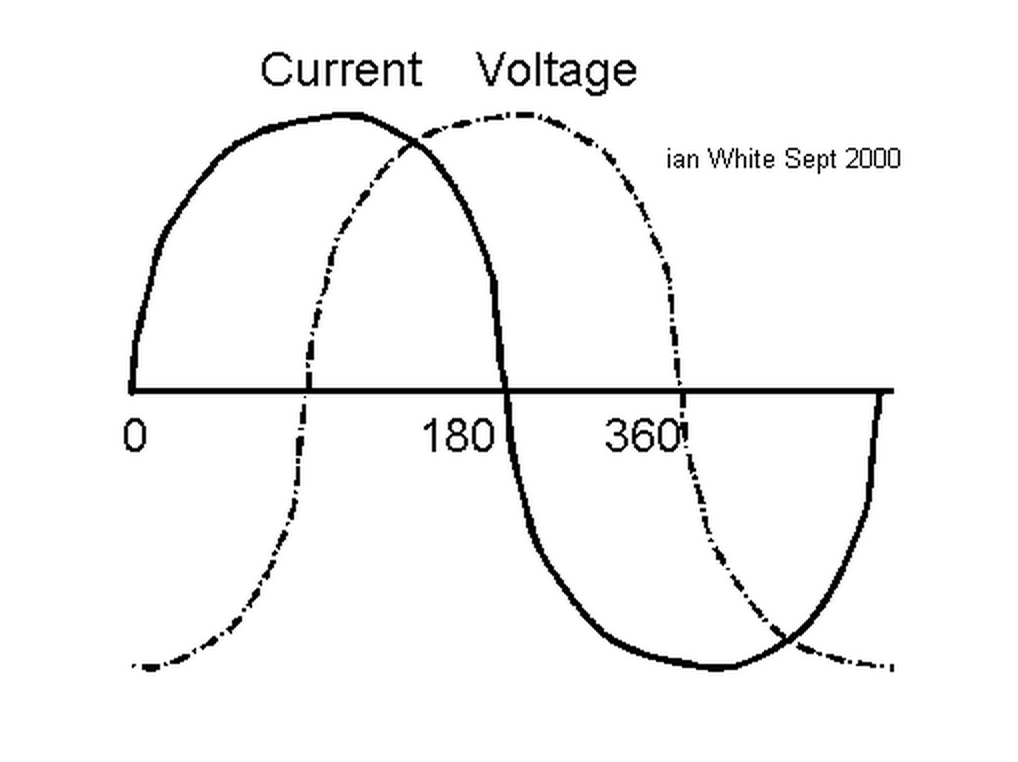 Source: http://www.brightbell.com/antenna/antenna1.html
Antenna Basic
Antenna Gain & Loss
Impact antenna has on signal amplitude 
Gain
RF Amplifier
Directionalization
Loss
Cable loss
Attenuation in path 
Physical
Environmental
Common Units of Measure
Effective Isotopically Radiated Power (EIRP)
Amount of theoretical power radiated by an isotopic antenna
Milliwatt (mW)
One thousanth of a watt
KiloWwatt (kW)
One thousand watts
Power/Gain Measurements
Done in Decibels (logarithmic) scale
+1 Db	1.3 times power
+3Db	2 times power
+6Db 	4 times power
+10 Db	10 times power
+13 Db	20 times power
+20 Db	100 times power
+26 Db	400 times power

500 mW with +3 dB antenna = 1000 mW
500 mW with +3 dB annenna + -3 dB cable = 500 mW
Power/Gain Measurements
Some examples
 200 mW card + 3 dBi antenna =
 200 mW card + 9 dBi antenna =
 100 mW card + 3 dBi antenna =
 100 mW card + 10 dBi antenna =
 320 mW card + 2 dBi antenna =
 320 mW card + 5 dBi antenna =
400 mW EIRP
1200 mW EIRP
200 mW EIRP
1000 mW EIRP
500 mW EIRP
1000 mW EIRP
Decibles
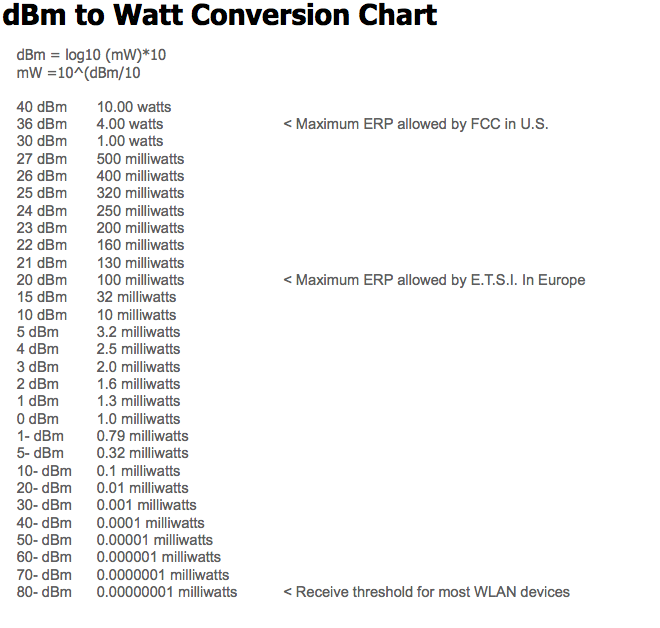 Antenna Characteristics
Reciprocity of Antennas
Antenna Gain
Antenna Polarization
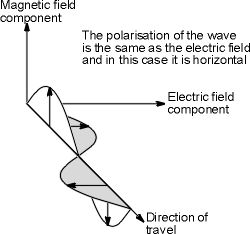 [Speaker Notes: Antennas can be defined as a conductor or a group of conductors used either for transmitting or receiving electromagnetic energy.  As previously mentioned, common practice today is to use the same antenna for both transmit and receive, assuming the transmit and receive frequencies are the same. 

In general the various properties of an antenna apply equally whether transmitting or receiving.  For example directive properties of a transmitting antenna will apply as well when the antenna is used for receive purposes.  This is knows as reciprocity.

Likewise, any gain exhibited by an antenna will also apply equally to both transmit and receive.

There are three standard antenna polarities – Circular, horizontal and vertical.  The maximum amount of electrical energy transfer takes place when both the transmit and receive antennas are oriented in the same direction.]
Types of RF Antennas
Omni-Directional
Most common time
Radiates equally in all directions
Semi-directional
Radiates stronger signal in multiple directions
Highly-Directional
Radiates stronger signal in one direction
Real Antenna Systems
Half-Wave Flat-top Dipole
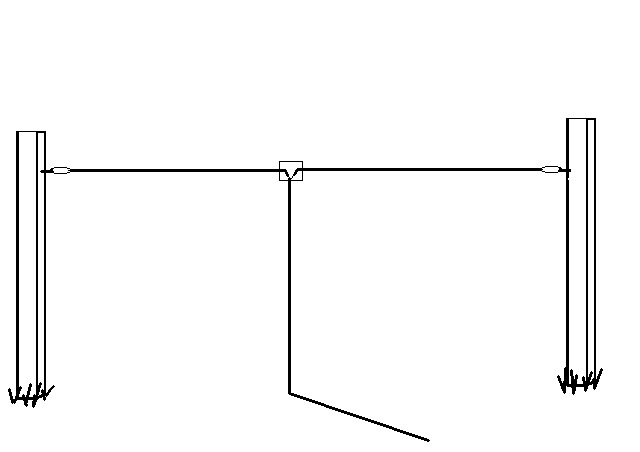 source: http://www.hamuniverse.com/n4jaantennabook.html
[Speaker Notes: A perfect antenna would radiate 100% of the transmitted power without any tuner. 
The half wave dipole is considered the simplest antenna to construct.]
Real Antenna Systems
Inverted-V Dipole
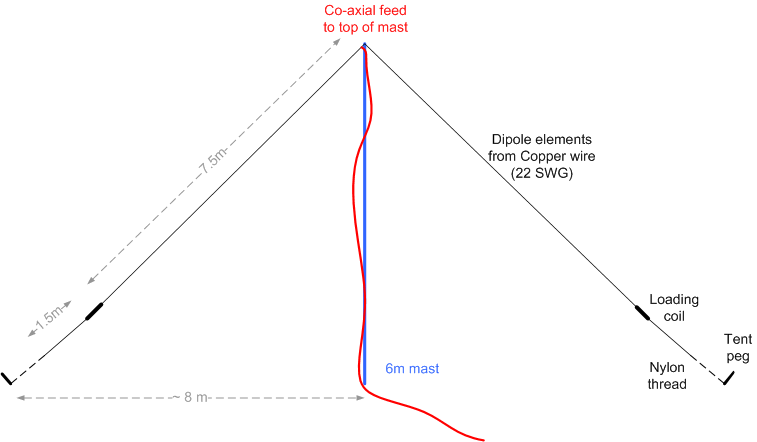 source: http://homepage.ntlworld.com/rossjwilkinson/g6gvi/sixty.html
[Speaker Notes: Dropping the legs of diapole into an inverted V shape has two effects
 Reduce the feed point impedance to more closely match 50-ohms
 Helps to lower the takeoff angle of the radiated signal.]
Directionality vs Wave Length
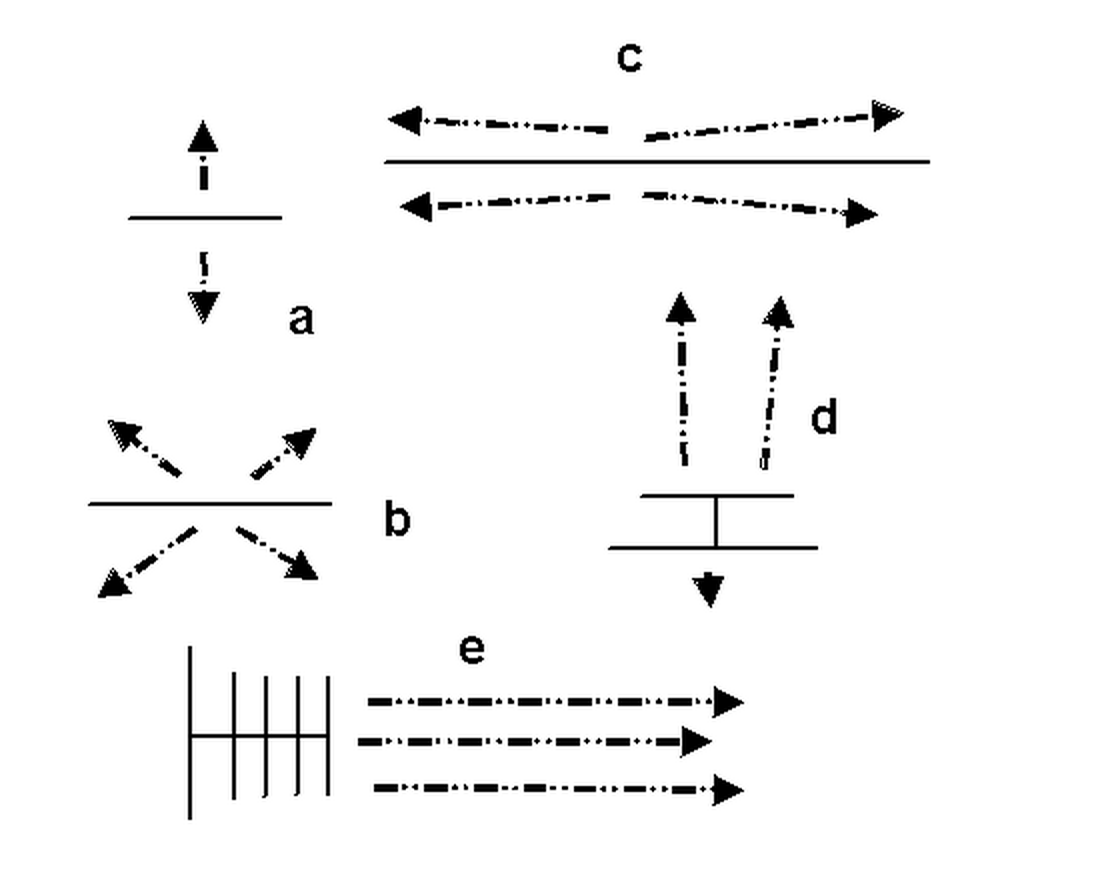 Source: http://www.brightbell.com/antenna/antenna1.html
[Speaker Notes: ½ wave dipole
3/2 wave lengths
Large multiple of half wave lengths
½ wave length with reflector
½ wave length with reflector and director]
Other Dipole Antannas
Trap Dipole
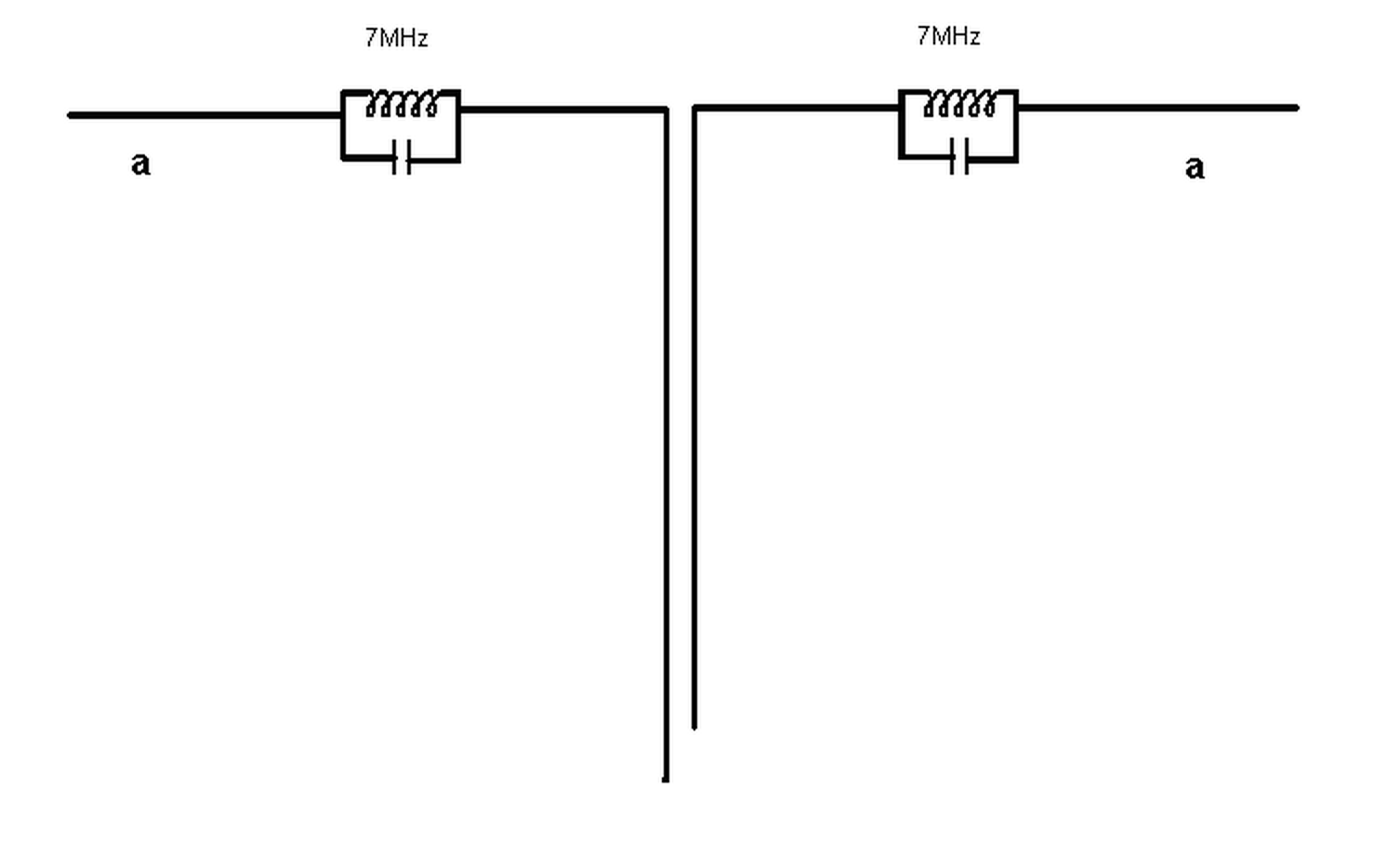 Source: http://www.brightbell.com/antenna/antenna1.html
Vertical Antennas
Trap Vertical
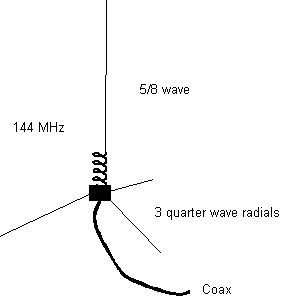 Source: http://www.brightbell.com/antenna/antenna1.html
Vertical Anteannas
Vertical with ground plane
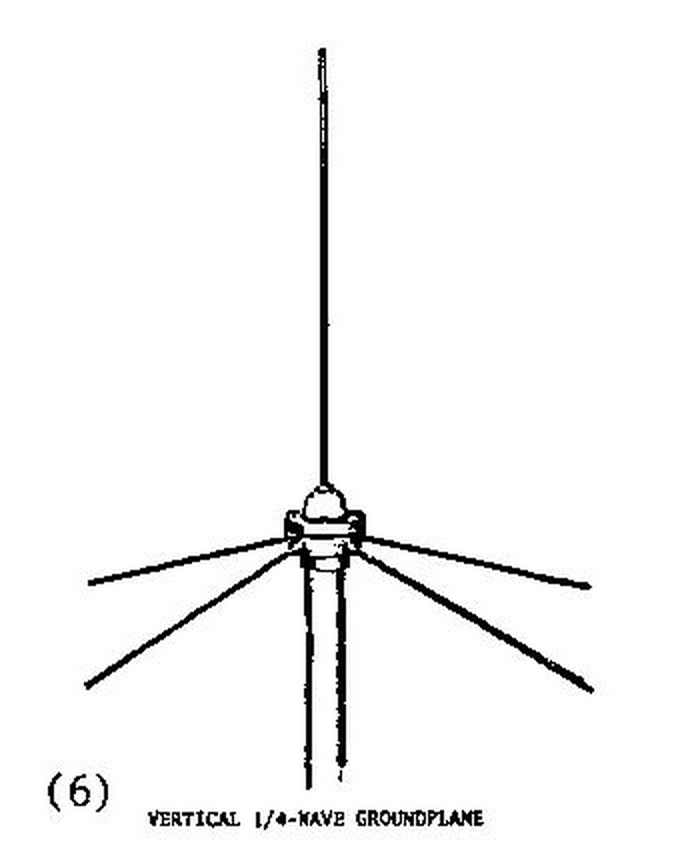 Source: http://www.erh.noaa.gov/gyx/nwrhist.html
Loop Antennas
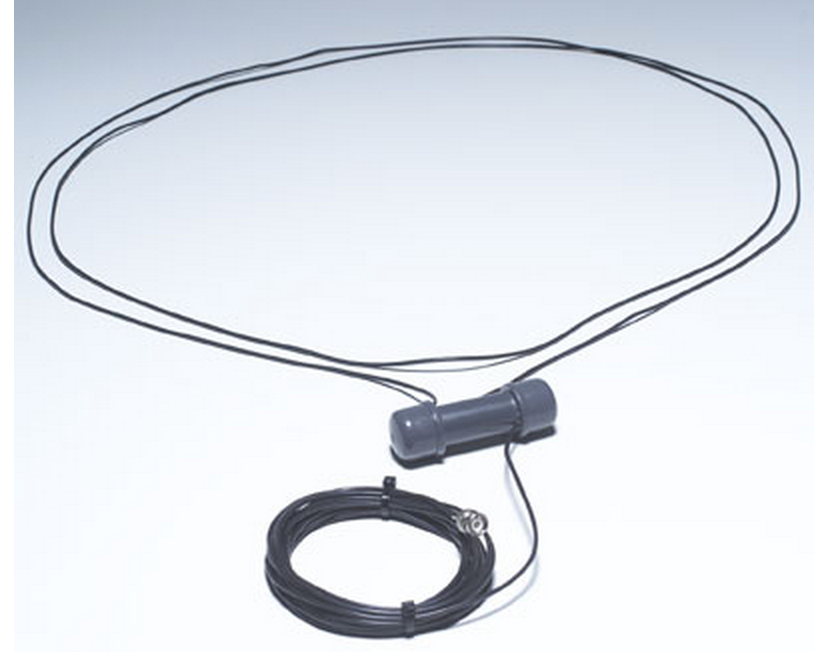 [Speaker Notes: 1.3 meters can be used for 10kHz to 30Mhz 

Benefits of a loop antenna:
	Good immunity to electrical noise	
	Very broadbanded
	Has predictable performance
	Good response to high angle and low angle long distance communications]
Directional Beam Antennas
Yagi-Uda Anteanna
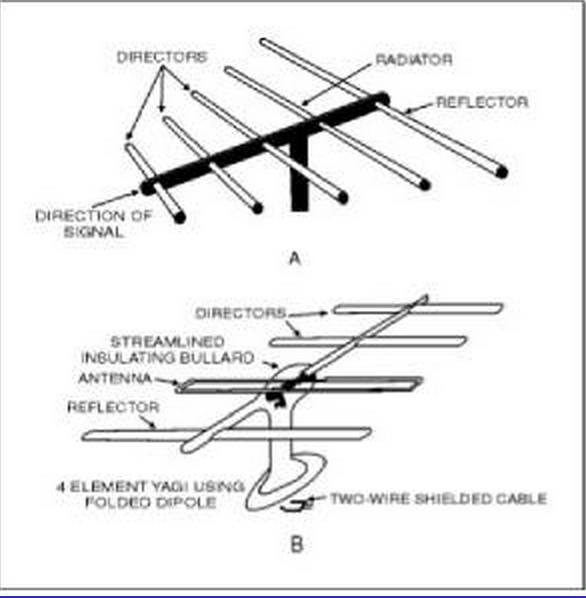 Directional Beam Antennas (cont’d)
Cubical Quad Antenna
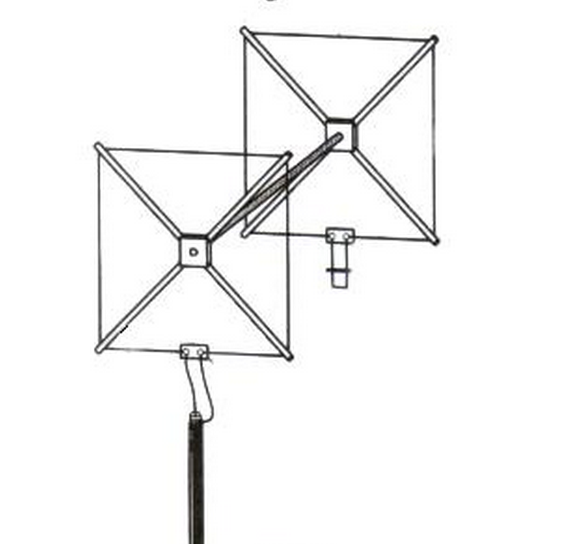 Directional Beam Antennas (cont’d)
Rotatable Log Periodic Antenna
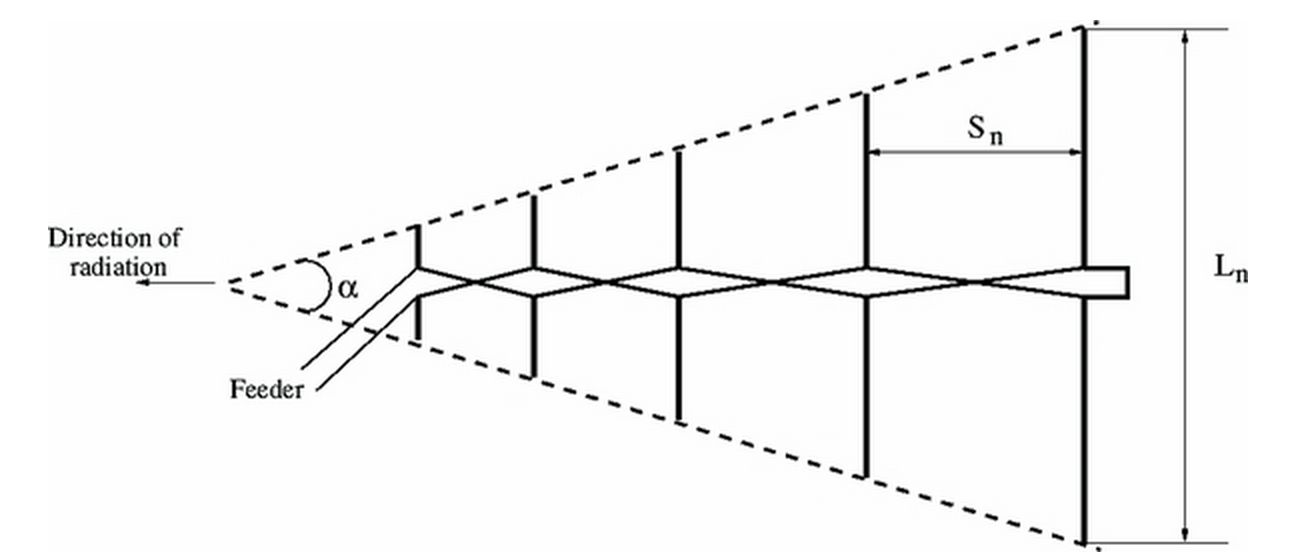 Omni Directional WiFi Antennas
Radiates equally In all directions
Non-discriminating
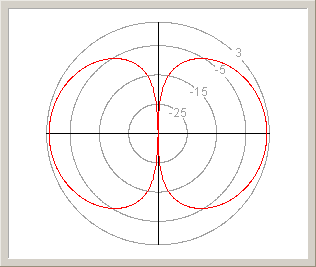 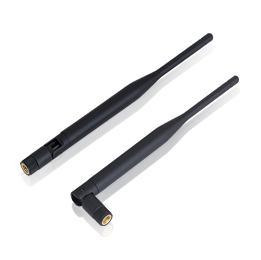 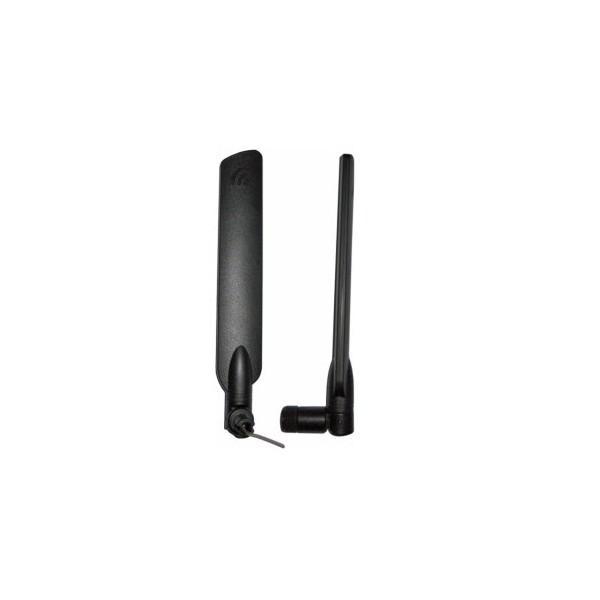 Semi-Directional WiFi Antennas
Radiates stronger signal in multiple directions
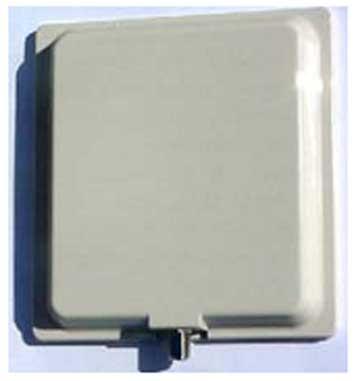 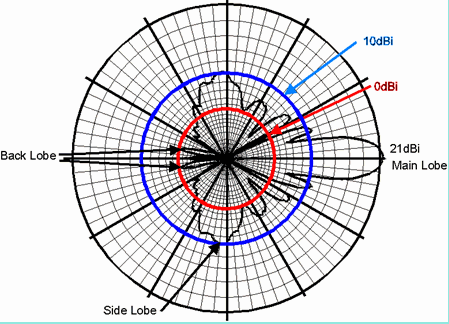 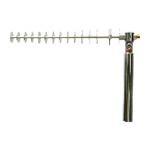 Highly Directional WiFi Antennas
Radiates strong signal in a signal direction
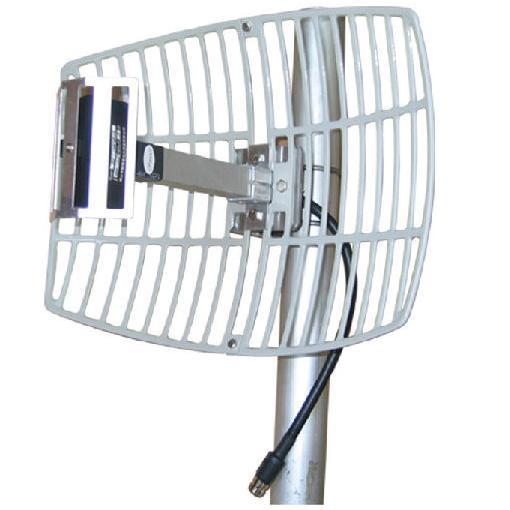 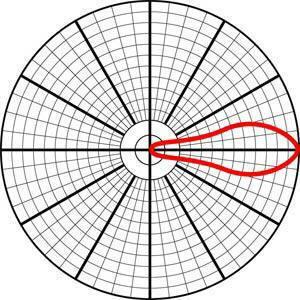 Principles of Radiation
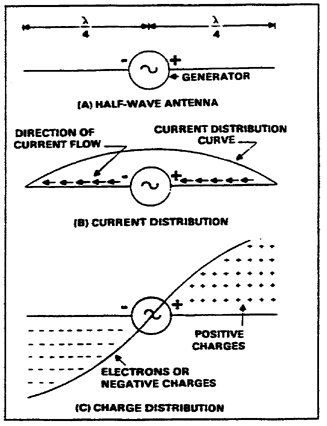 Current and Voltage Distribution on an Antenna
[Speaker Notes: To explain this lets use the following scenario.
In View (A)  we take a length of wire and cut it exactly in half.  We then place a high-frequency generator and set it so that each half of the wire is ¼ wavelength of the output.  This would be known as a dipole antenna.

 At a given point in time the right side of the generator is positive and the left side is negative. 
Since like charges repel each other electrons will flow AWAY from the negative terminal as far as possible. At the same time they will be attracted to the positive terminal.  In general the over all current will be the same over the antenna as a whole but will vary at any given point at any time as shown in view B.

One-quarter cycle after electrons have begun to flow, the generator will develop maximum voltage and the current will decrease to zero.  At that exact point in time the condition depicted in view C will exist, a maximum number of electrons will be at the left end of the wire and a minimum number on the right end. 

From this we can conclude that:
Current flows in the antenna with the amplitude that varies with generator voltage
 A sinusoidal distribution of charge exist on the antenna. Every half cycle the charge reverses polarity.
 The sinusoidal variation in charge magnitude lags the sinusoidal variation in current by ¼ cycle.]
Polarization Requirements for Various Frequencies
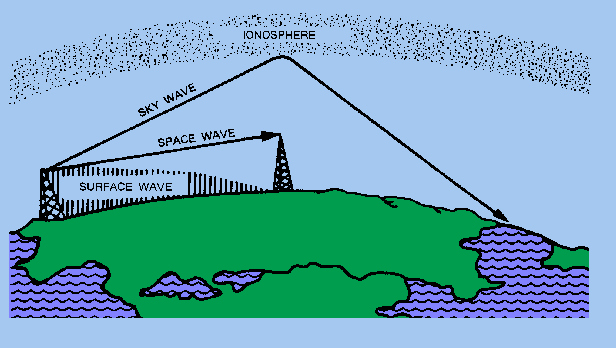 [Speaker Notes: Ground-wave , also called surface wave, is used at medium and low frequencies.  Since the earth acts as a fairly good conductor and this permits the radio wave to travel considerable distances along the ground surface with minimal signal loss.

Sky-wave is used at high frequencies. Interestingly enough, either vertical or horizontal polarization can be used for sky-wave transmissions. This is possible because sky-waves are received elliptically polarized as a result of refraction. Horizontal is preferred as it is less likely to be affected by vertically polarized interference from automobile electrical systems and electrical appliance noise.  

For frequencies in the VHF and UHF range, either polarization is acceptable because these signals travel directly from transmitting to receiving antenna (line of sight).  It is here where it is important that the polarization of the transmitting and receiving antennas be the same. 

Vertical antennas are omni-directional  which is important for communicating from a moving vehicle. They are best in applications where there are height restrictions and at frequencies under 100Mhz.

Horizontal antennas are bi-directional and are useful to eliminate noise from certain directions.  Horizontal antennas experience less loss than verticals when used in areas of dense vegitation or around large buildings.  They are best used when frequencies are greater than 100 Mhz]
Propagation Characteristics
Diffraction
Bending of ground wave around dense objects
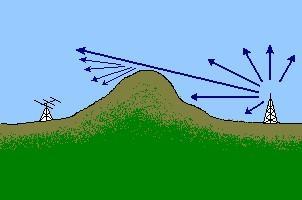 [Speaker Notes: Occurs when the ground way ‘bends’ around large/dense objects between the transmitting and receiving antenna. 
If the object is large enough, it might block the signal completely. 
The lower the frequency the more likely it is to bend rather than be blocked (larger ground wave)]
Propagation Characteristics
Reflection
Encountering very dense objects
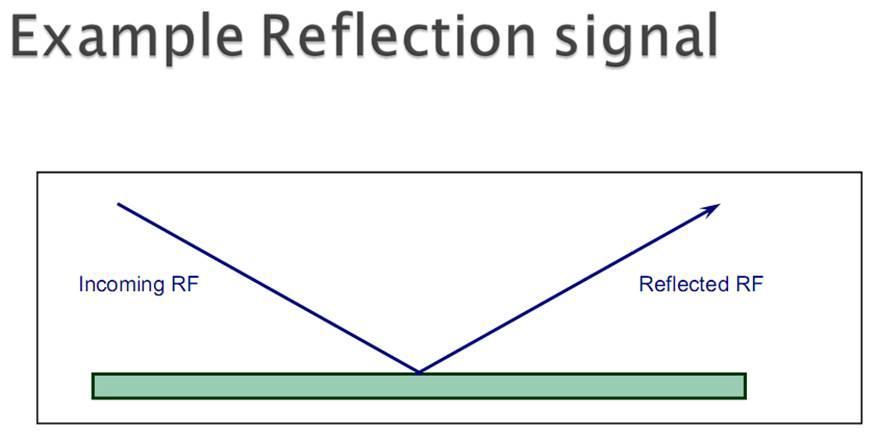 [Speaker Notes: Reflection occurs when signal encounters a large dense object such as the earth, a building, walls, etc. 
If the surface is smooth, the signal may have little loss.
Reflection from multiple objects can cause problems with wireless as it may result in the same signal being received multiple times causing cancellation or polarization issues.]
Propagation Characteristics
Refraction
Moving through dense mediums
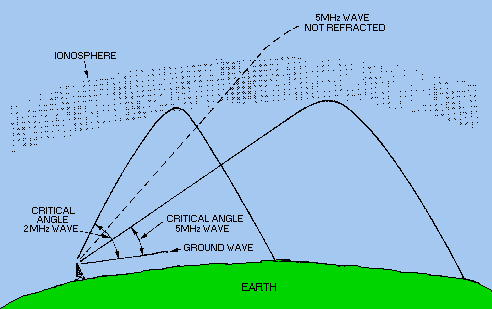 [Speaker Notes: Refraction differs from reflection as the signal is normally ‘bent’ rather than being reflected. This is more prevalent with High Frequency (3 – 30Mhz) than with wireless.]
Propagation Characteristics
Scatter
Reflection off uneven surfaces
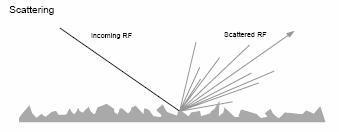 [Speaker Notes: Scattering occurs when a RF signal comes in contact with irregular shaped objects which are small compared to  the wavelength of the signal.  
Scattering frequently results in a high loss / lower signal strength.  With WiFi objects such as trees, electrical, or telephone poles are common objects that cause scattering.]
Principles of Radiation
Electromagnetic Fields
Importance of Design
Two Basic Types of Antennas
Hertz
Marconi
Antenna Parts
Coupling Device
Feeder
Antenna
[Speaker Notes: After the transmitter has generated an RF signal there needs to be a means to radiate this through space to a receiver.  An antenna is used to both transmit and receive these signals.  While some antennas are designed as transmit or receive only, today most modern antennas serve both purposes. 
Design of an antenna is important from the standpoint that the antenna must efficiently transfer the signal. This is more important in transmitting that receiving and transmit antennas must be built to more exact dimensions.  For receive antennas dimensions are only critical at low frequencies. As frequency increases, the important of correct dimensions become less critical. 
When it comes to transmitting antennas three factors play a role
	a.  Height of the radiator above earth
	b.  The conductivity of the earth below the antenna
	c.  The shape and dimensions of the antenna

Factors that determine the type, size and shape of an antenna are 
	Frequency
	Amount of power to be radiated
	General direction of the intended receiver
There are two basic types of antennas – Hertz and Marconi.
 A hertz antenna is generally referred to as a half-wave antenna and are generally installed some distance above the ground and are positioned to radiate either vertically of horizontally.  
 A marconi antenna is generally referred to as a quart wave antenna and operate with one end grounded and are mounted perpendicular to the earth or to a surface acting as a ground.]
Principles of Radiation
Current and Voltage Distribution
‘Laws’ of radiation of electrometric energy 
A moving electric field creates a magnetic field (H)
A moving magnetic field creates an electric field (E)
Polarization Requirements for Various Frequencies
Ground-Wave 			
Sky-wave
Advantages of Vertical    	
Advantages of Vertical Polarization
Advantages of Horizontal Polarization
[Speaker Notes: Ground-wave is used at medium and low frequencies and uses vertical polarization. Since the earth acts as a good conductor at low to medium frequencies it would short out any horizontal]
Common Units of Measure
Ampere (amp)
Charge from 6.241 x1018 electrons in 1 second
Volt (V)
one amp (A) dissipates one watt (W) of power
Decibel (dB)
Relative unit of measure
dB (isotropic)  (dBi)
Forward gain of antenna compared to theoretical  
Watt (W)
One amp  at one volt
[Speaker Notes: Isotopic antenna generates RF energy equally in all directions.]
References
Integrated Publishing  Electrical Engineering Training Series
		http://www.tpub.com/neets/book10/42
Electronic Communications 3rd Edition
Radio Handbook 23rd Edition
Understanding Antennas For the Non-Technical Ham http://www.hamuniverse.com/basicantennas.pdf